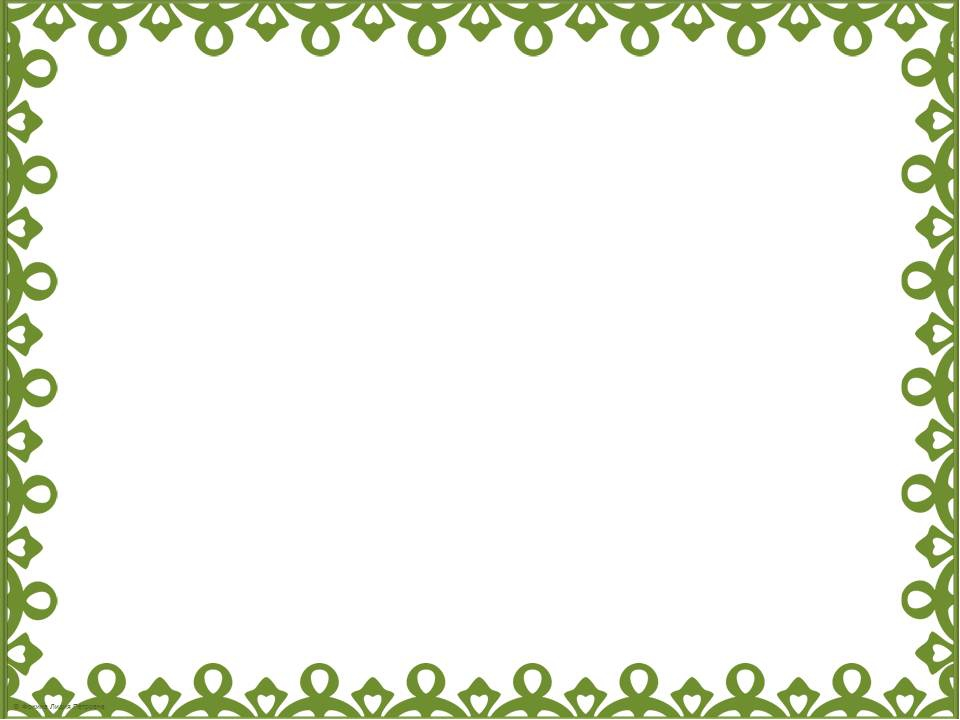 Муниципальное автономное дошкольное образовательное учреждение 
«Детский сад №104 комбинированного вида», корпус 2
Дистанционный творческий конкурс на лучший 
национальный костюм народов Поволжья 
« Наследие традиций»
Участники конкурса: 
воспитатель первой кв. категории С.Н.Соколова, 
воспитатель -Е.В.Никитина
г.о.Саранск-2021г.
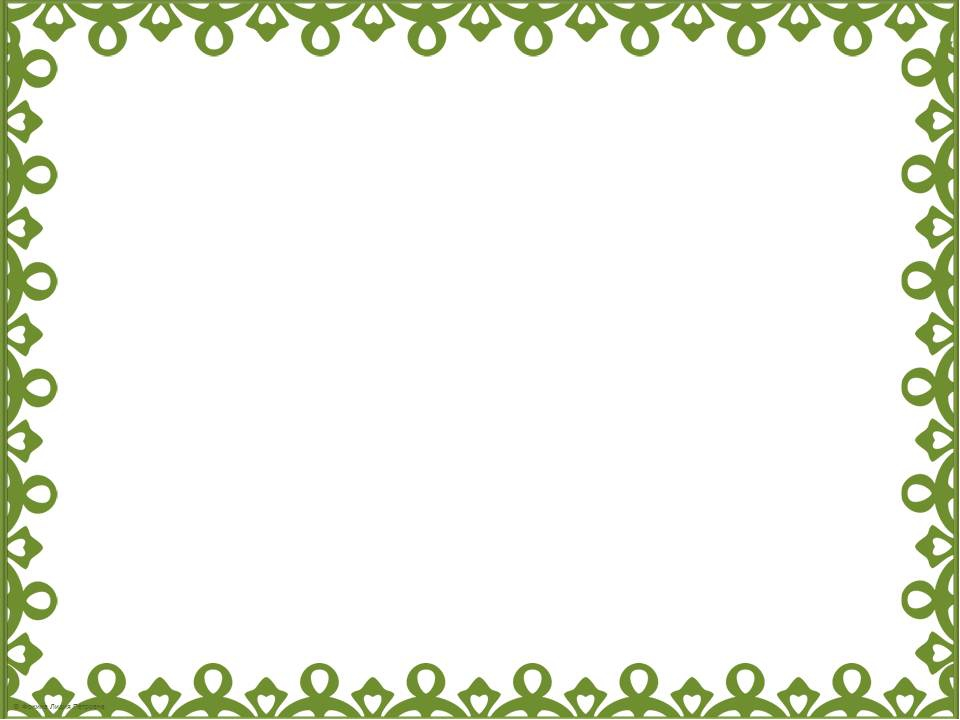 Традиционный национальный башкирский костюм.
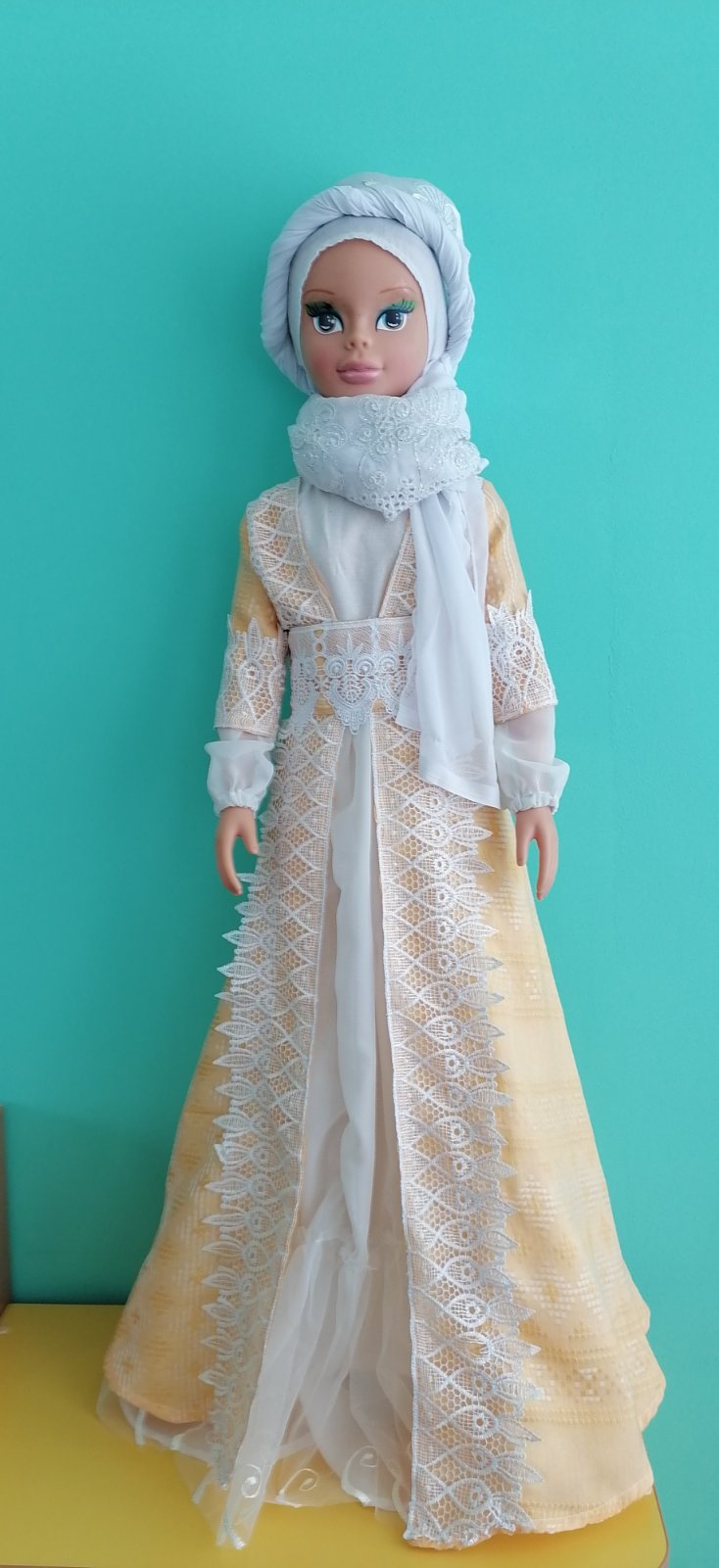 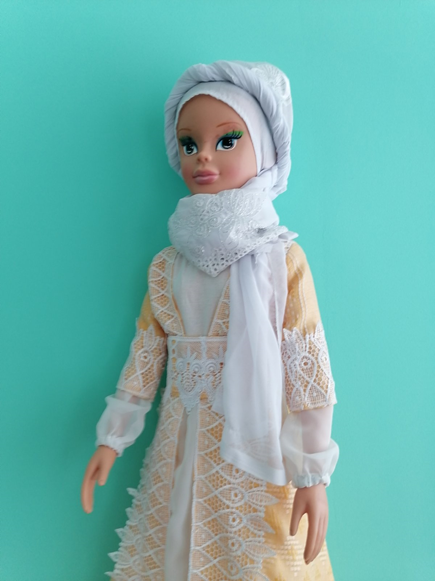 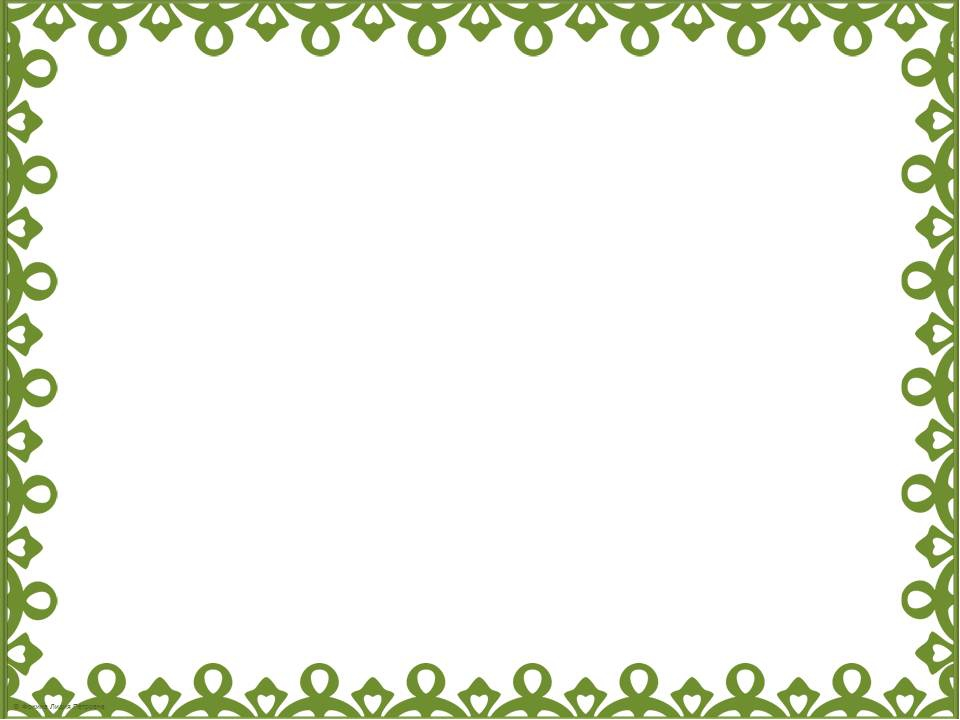 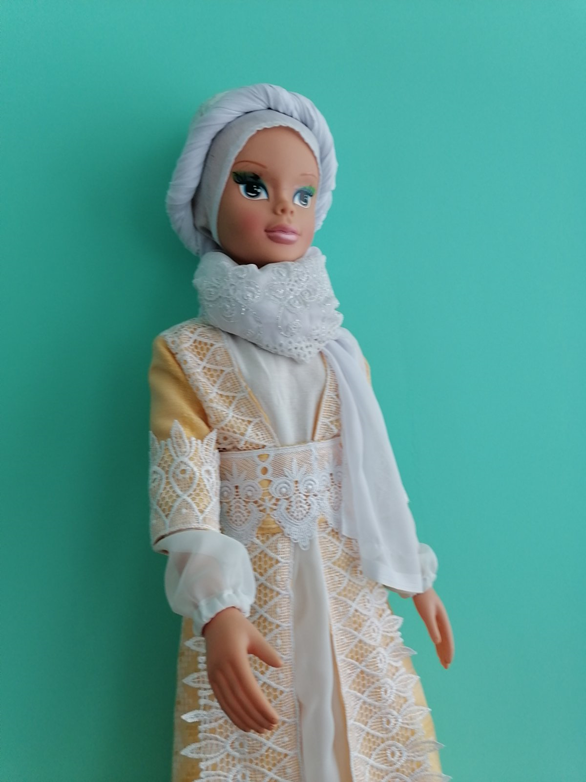 Национальный костюм башкир складывается в течение веков. Единого костюма нет, потому что каждое башкирское племя имело свои отличия. Основными материалами при изготовлении одежды домашней и выделки были сукно, ткани из растительных волокон. У башкир несколько видов национальной одежды исключительно обрядового назначения. Праздничный костюм по покрою почти полностью повторял будничный. В состоятельных семьях и будничная одежда выглядела довольно нарядно. У башкир было обязательным ношение верхних одежд. Это были безрукавки, халаты, бешметы.
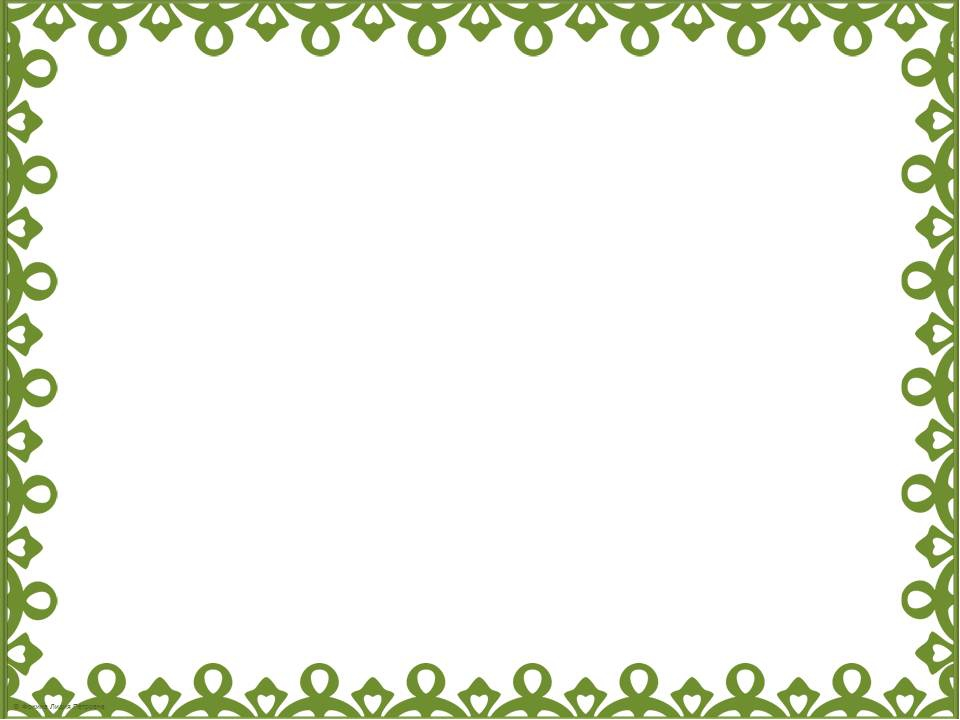 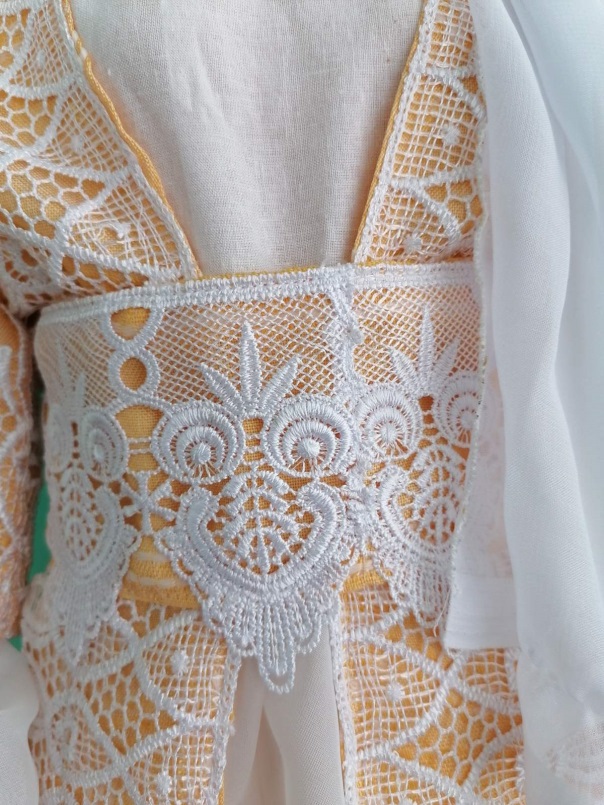 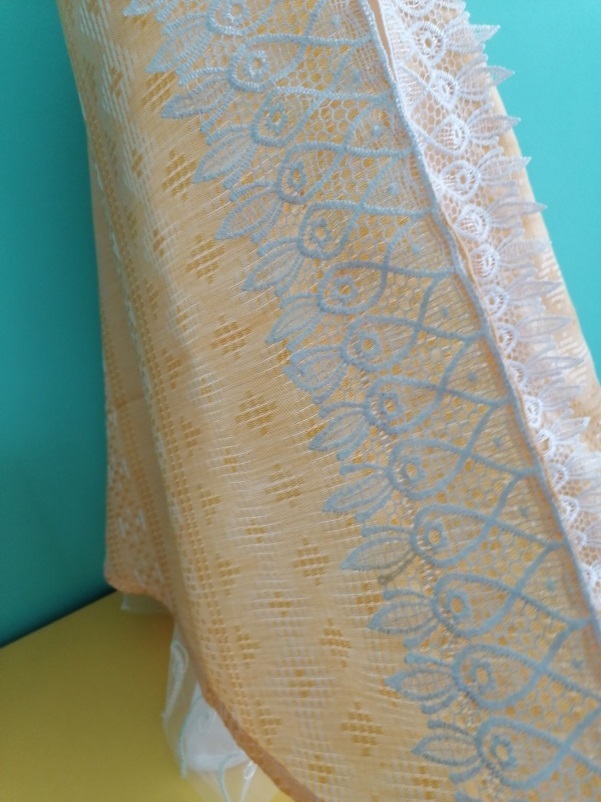 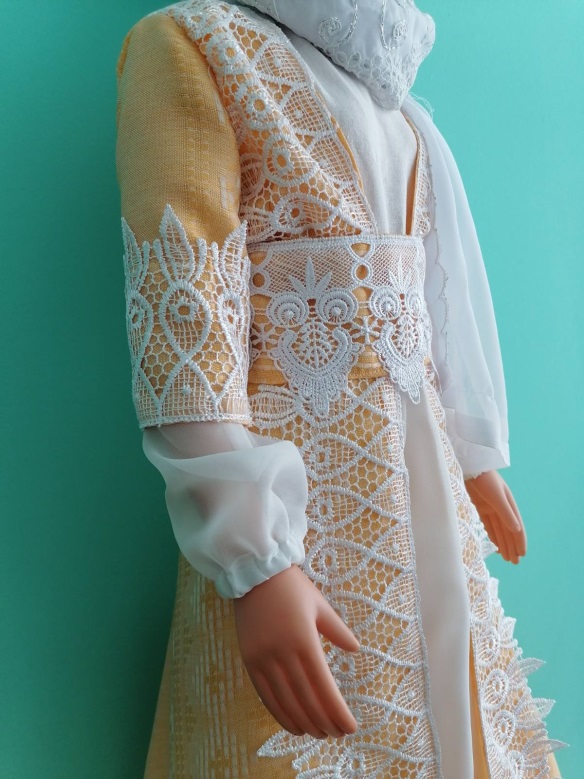 Для украшения одежды применялся преимущественно орнамент из геометрических и растительных элементов, расположенных бордюром.
Основным предметом гардероба башкирской женщины являлось платье, носящее название кулдэк. Украшали такое изделие вышивками и узорами из ткани. Широкие вырезы, вставные ластовицы, бечёвка на груди и отложной воротник – всё это характеризует кулдэк. В начале двадцатого века этот наряд претерпел изменения, такие как отворот и защипы на груди.На голову женщины надевали бурек на тастар или платок, который тоже был на диво узорчат.
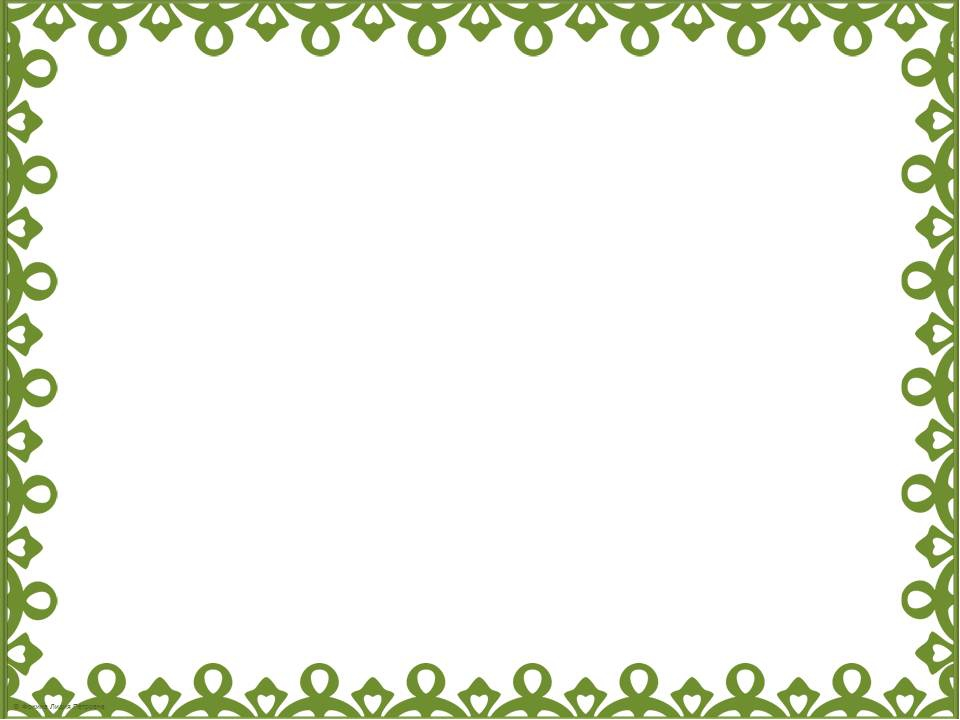 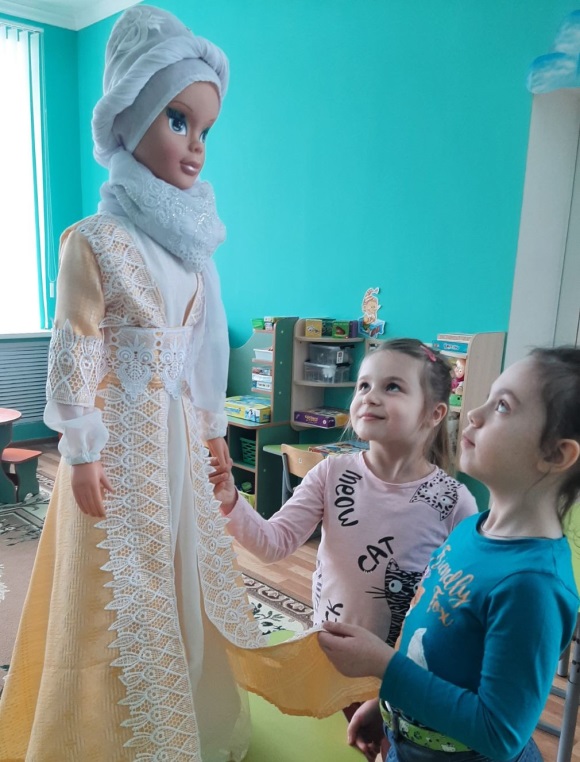 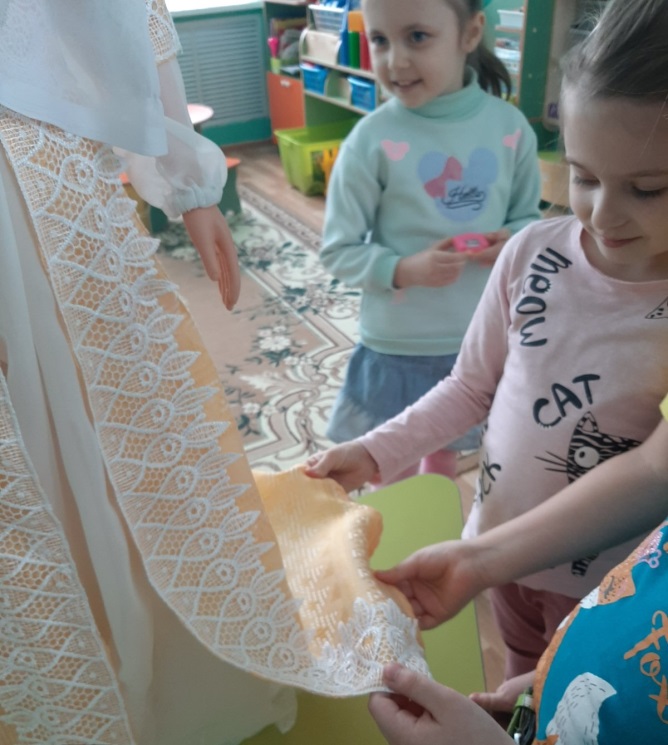 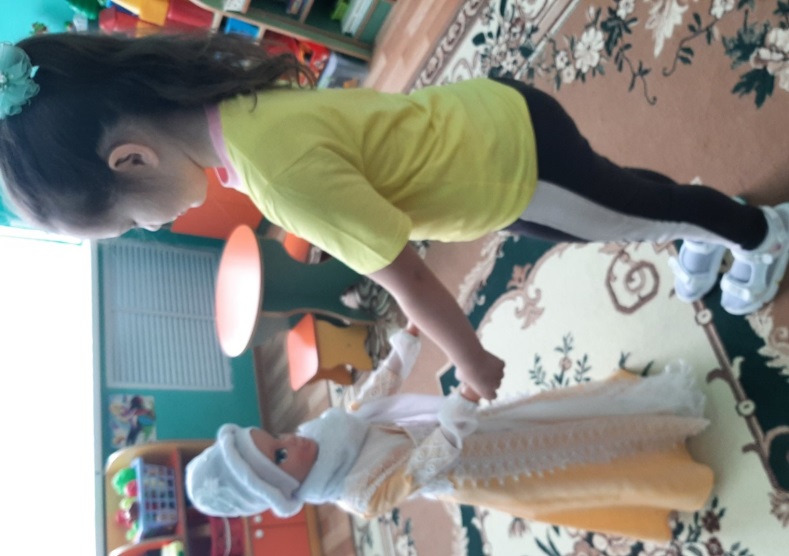 В нашем детском саду  с детьми мы изучаем  традиции и основные особенности народов Поволжья, национальные костюмы их технологию пошива, видов тканей, орнаментов. Представленный  костюм, подчеркивает красоту и самобытность башкирской культуры и помогает детям представить женский образ  башкирских красавиц.